Lesson 18
How has the due process clause of the 14th A. changed the Constitution?
Building Vocabulary
Adversary system
Due process of law
Fundamental rights
Incorporation
Inquisitorial system
Procedural due process
Substantive due process
Word Square
Write the term
Write the sentence in which the term or concept first appears in the text.
Found on page _____.
What it’s like
Some examples
What it’s not
Some examples
Discussion
Due Process
Adversary System v. Inquisitorial System
Procedural Due Process v. Substantive Due Process
[Speaker Notes: Due Process: How is due process related to the principal of limited government?
Adversary v. inquisitorial: pros and cons of each (push back on the pros of the adversary system:  number of plea bargains, are the poor guaranteed the same due process
Explain the difference between procedural due process and substantive due process.
For substantive due process, what are some of your fundamental rights?]
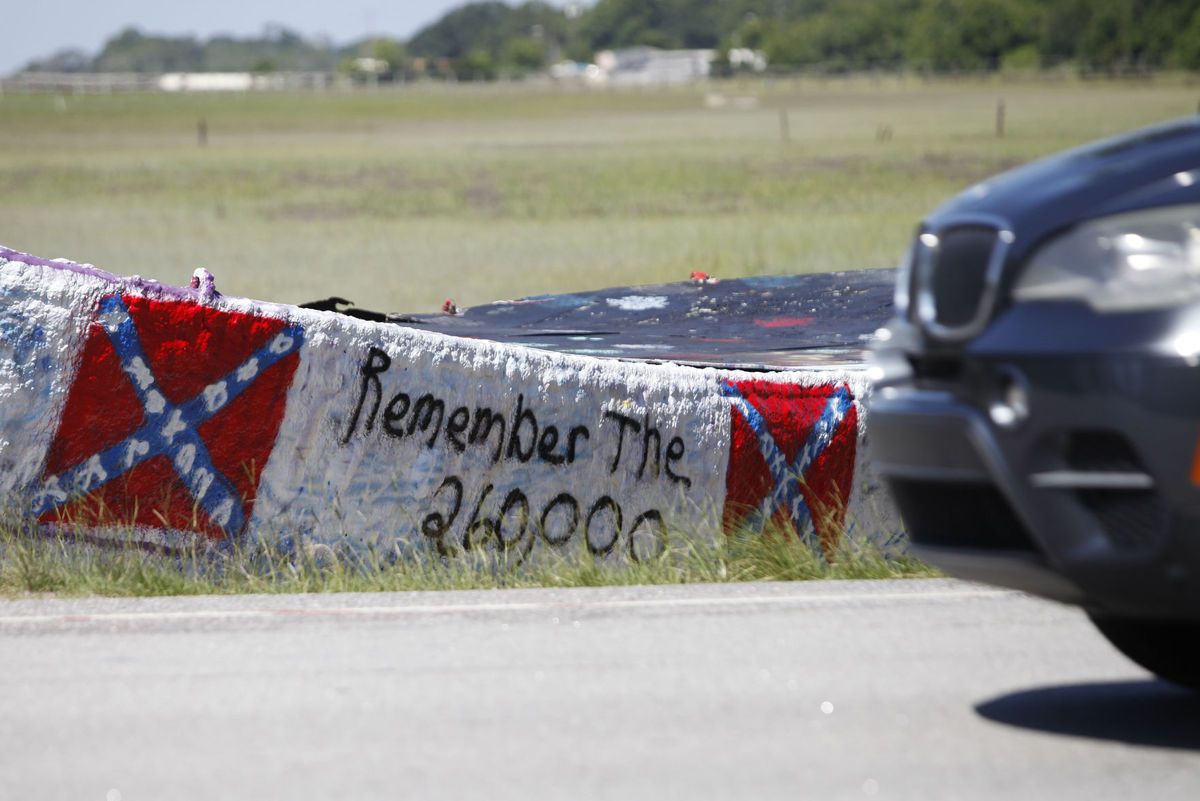 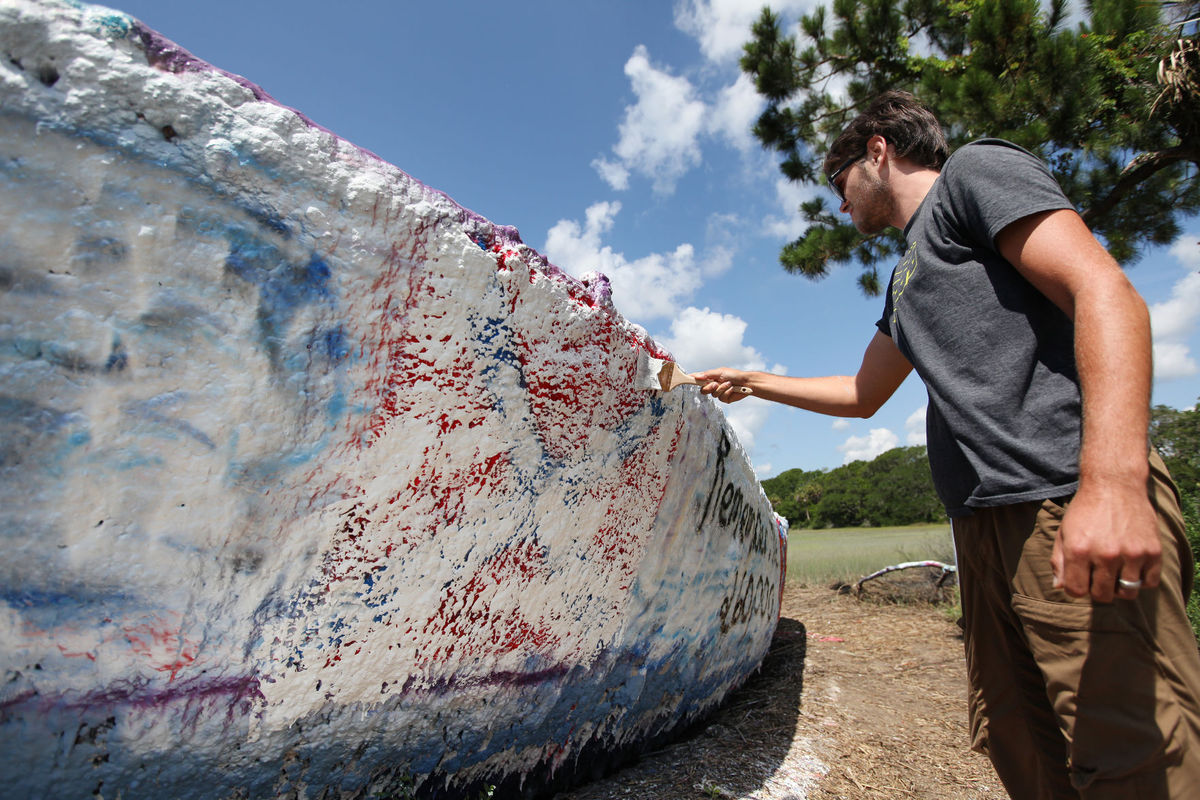 What modern controversies exist as we expand our fundamental rights?
[Speaker Notes: What happens when a fundamental right conflicts?]
Everything changes
Changing the Constitution…..aka 14th Amendment and incorporation
Barron v. Baltimore (1833)
Gitlow v. NY (1925)
14th Amendment (1868)
[Speaker Notes: How did the 14th A. change the Constitution?  What is the process of selective incorporation and why did it take so long?]
Take and defend a position on a contemporary issue involving due process.
[Speaker Notes: Brainstorm contemporary issues involving due process.]